Audio Formats
Digital sound files must be organized and structured so that your media player can read them. 
It's just like being able to read and understand a different language. 
If the player "speaks" the language that the files are recorded in, it can reproduce the song and make beautiful music. 
If it can't speak the language, the numbers of the music don't add up, and you get an error message — and no music.
How Audio Files Work
Like any other kind of file on your computer, an audio file is simply a container for data. 
To fill that container, a codec may be used to encode the data for storage and decode it for playback.
To make the most of limited storage space, the codec may eliminate some data. 
This "paring down" is what allows thousands of songs to be stored in a portable music player.
Three major groups of audio file formats
Uncompressed Audio Formats
WAV
Lossless Compression
FLAC
Lossy Compression
MP3
Uncompressed
File formats that don't reduce file size at all are known as uncompressed. Here are some examples of uncompressed file formats:
WAV
AIFF
CDA
PCM
.WAV
WAV format is the most detailed and rich of the available formats in Windows XP. 
All the detail is recorded at the chosen bit rate and sampling speed, and it's all done without compression schemes. 
It's digital sound presented in all its glory.
Unfortunately, it takes up huge amounts of memory in the process. 
Four or five minutes of WAV sound can consume 40–50MB of memory, making it difficult to store a decent number of files. 
For that reason, you seldom see these files being sold over the Internet — they're just too bulky.
Lossless
Lossless codecs provide the highest audio fidelity, but the files they create are relatively large, which means that you can fit fewer songs on a computer hard drive or music server.
Codecs that reduce file size while precisely reconstructing the original signal are known as lossless. 
Examples of lossless codecs:
FLAC
OGG
WMA Lossless
Free Lossless Audio Codec (FLAC):
It is the most popular lossless audio format today. 
FLAC is free, open-source lossess audio format which does use compression, which means that the file sizes are much smaller than that of a WAV file, but maintains the same sound quality as the source audio. 
FLAC is still not supported by all devices, but has been gaining traction in the last couple of years.
Lossy
Codecs that reduce file size by eliminating data are known as lossy. Here are some examples of lossy codecs: 
MP3
MP3 VBR
MP3 Pro
AAC
WMA
More
.MP3
MP3 single-handedly powered the popularity of digital music. 
MP3 is an audio layer of the larger MPEG file format. 
Because of its small file size, MP3 files are ideal for listening on a computer or a portable player. 
The important thing to remember here is that this is a specific way to make the music file smaller while retaining much of the quality of the original CD or WAV file.
Aside from size, the other advantage of MP3 is that it's almost universally recognized. 
It's the American Express of audio. 
Just about any media player or portable audio player can recognize and play an MP3 song. 
That makes it popular among users. 
It is not popular among most folks who sell music, however, because its small size lends to easy copying and distribution over the Internet.
Here are the file sizes for a three-minute song ripped in MP3 at different data rates




Here are the file sizes for the same three-minute song ripped in lossless FLAC and uncompressed WAV
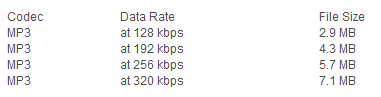